Интерактивная игра-презентация «КАК МЫ БАРХАТЦЫ САЖАЛИ»
выращивание однолетних цветочных растений
Богачева И.М. (учитель технологии), Субботина С.Н. (учитель технологии)
ГБОУ школа-интернат им. И.Е.Егорова г.о. Новокуйбышевск 
2024 год
Цветочно-декоративные растения
Существует много разных растений, которые выращивают специально для красоты, для украшения улиц и помещений. Такие растения называют цветочно-декоративными или просто цветы.
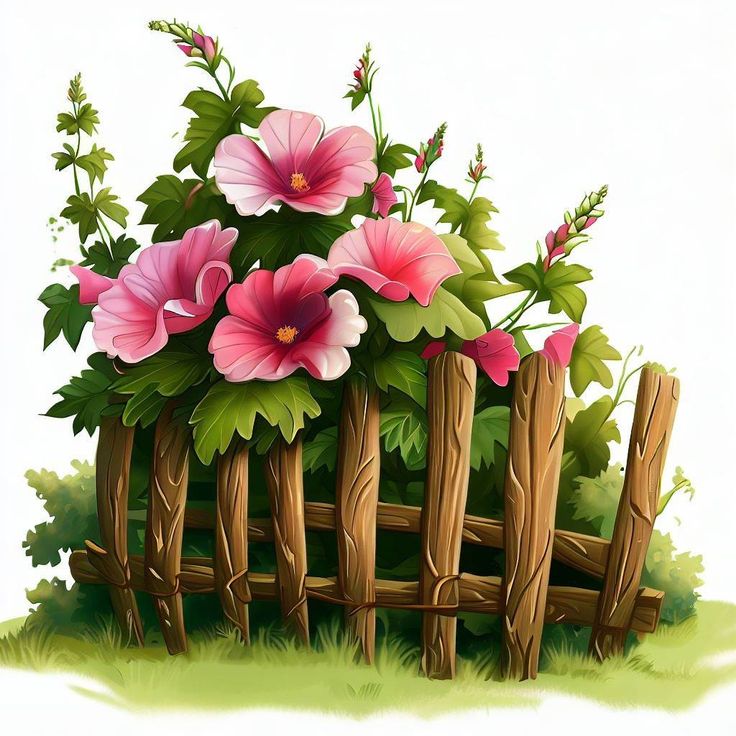 Вырастить цветы – дело непростое.
Цветочно-декоративные растения открытого грунта называют садовыми. Их высаживают в садах, парках, скверах и на площадях. К садовым растениям относят:
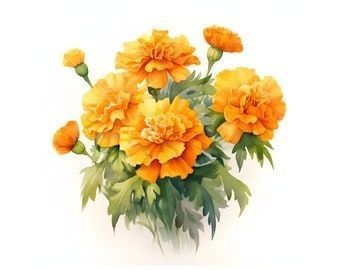 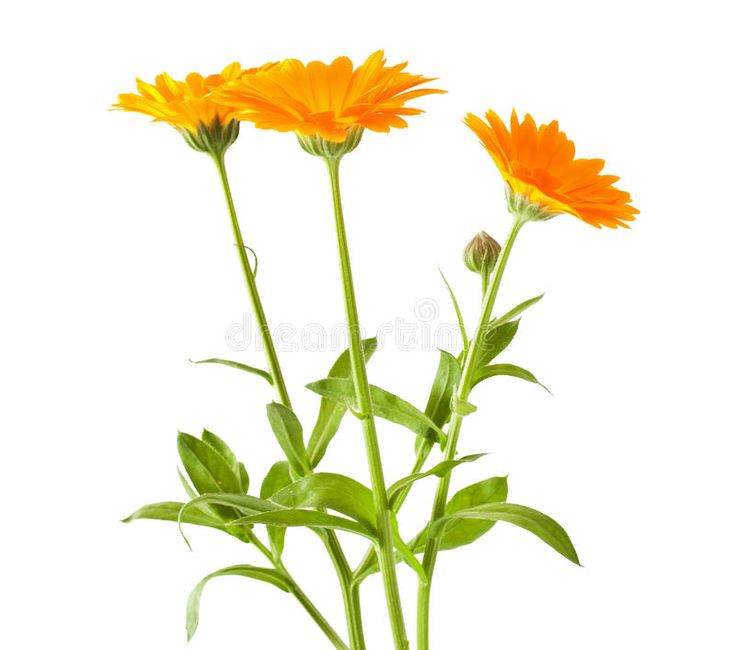 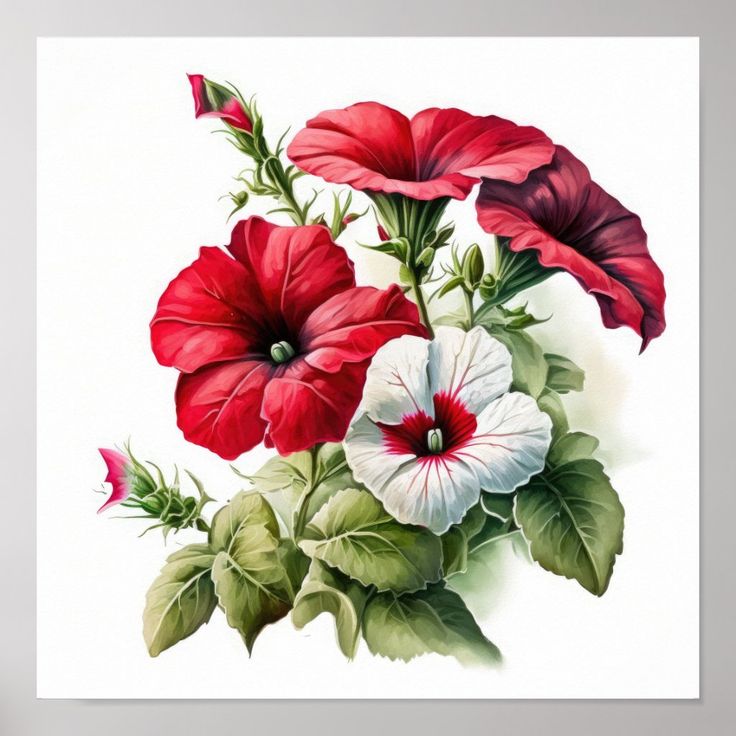 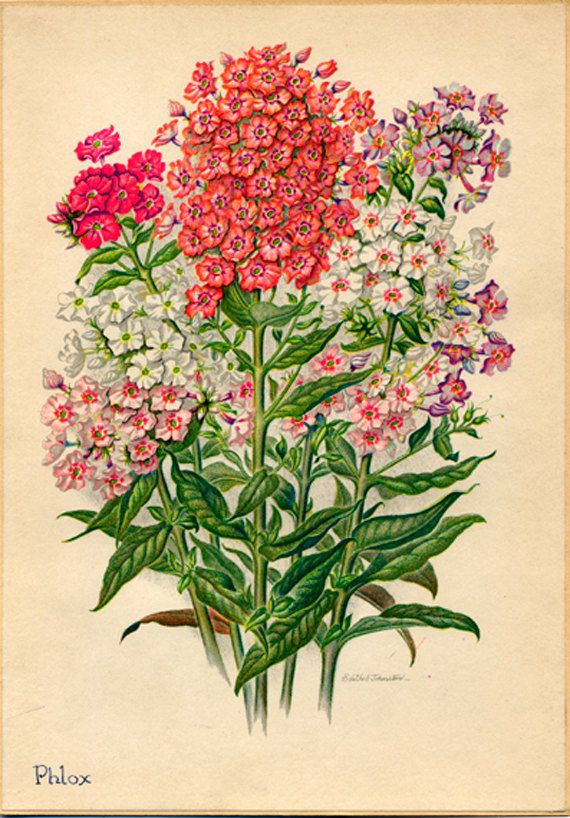 петуния
бархатцы
ноготки
флоксы
Строение цветочного растения:
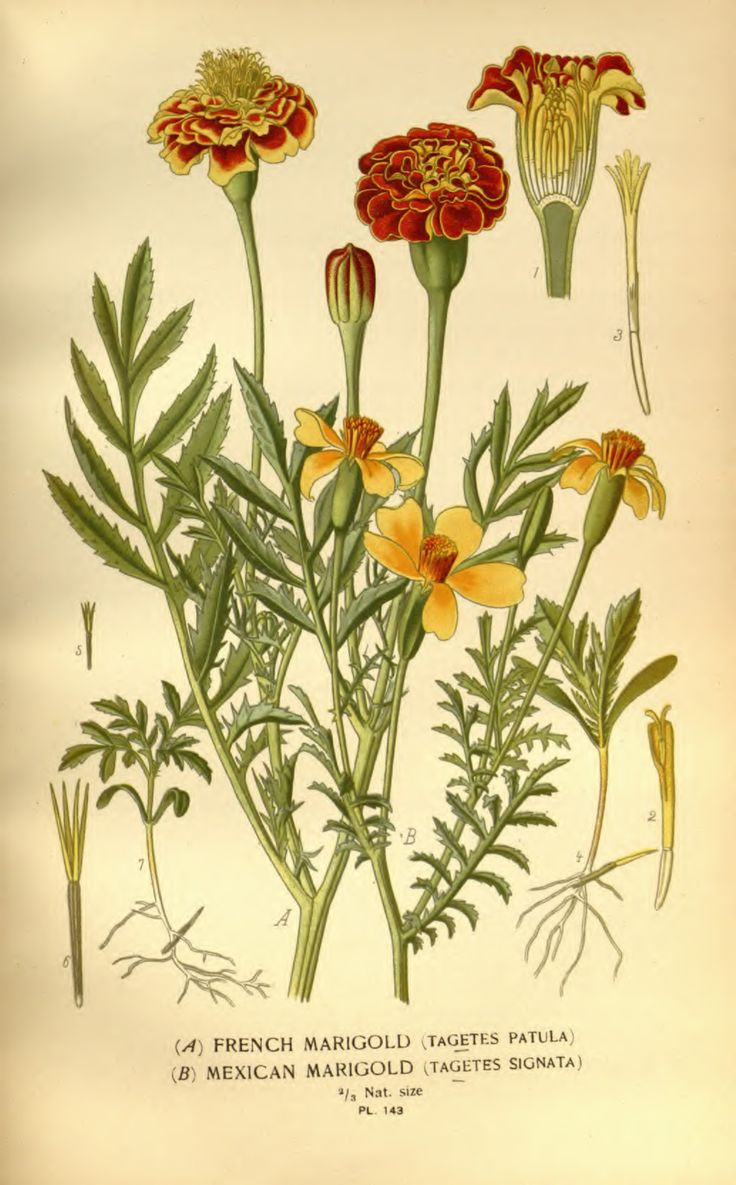 цветок
подземная часть
корень
семена
стебель лист цветок плод семена
лист
надземная часть
стебель
корень
Размножение растений
вегетативное: 
размножение листьями и их частями, отрезками стеблей, луковицами, делением куста
семенное: 
размножение семенами
многолетние садовые и комнатные растения
однолетние цветочные растения
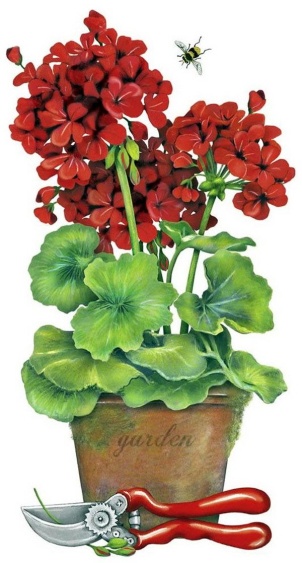 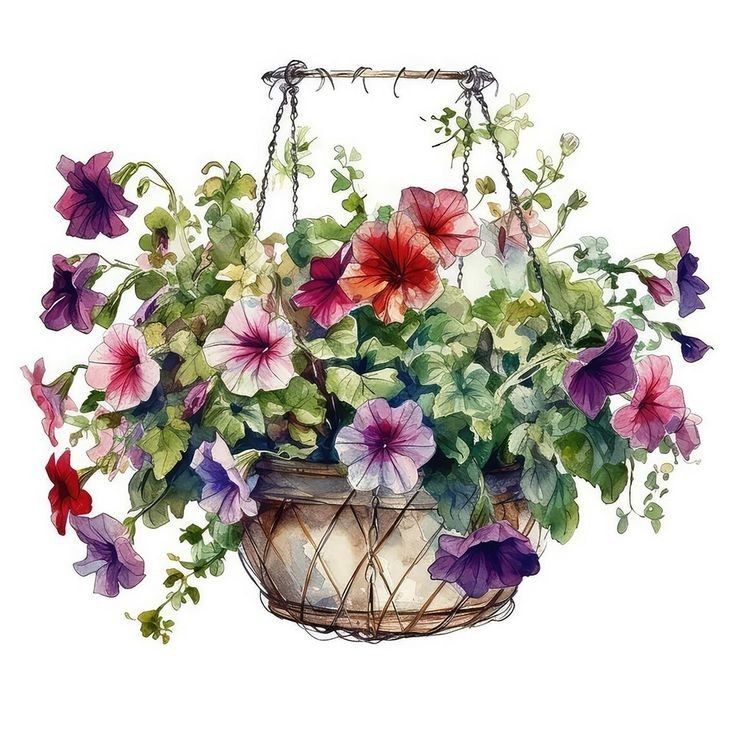 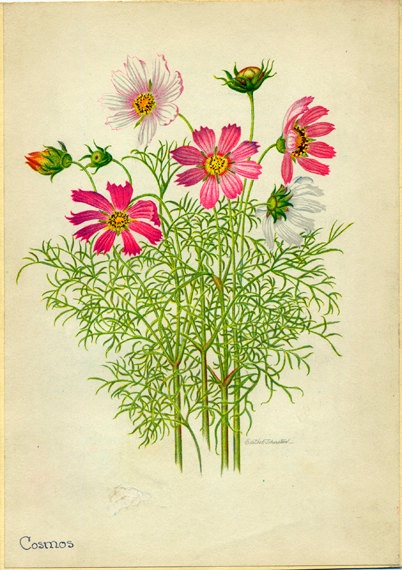 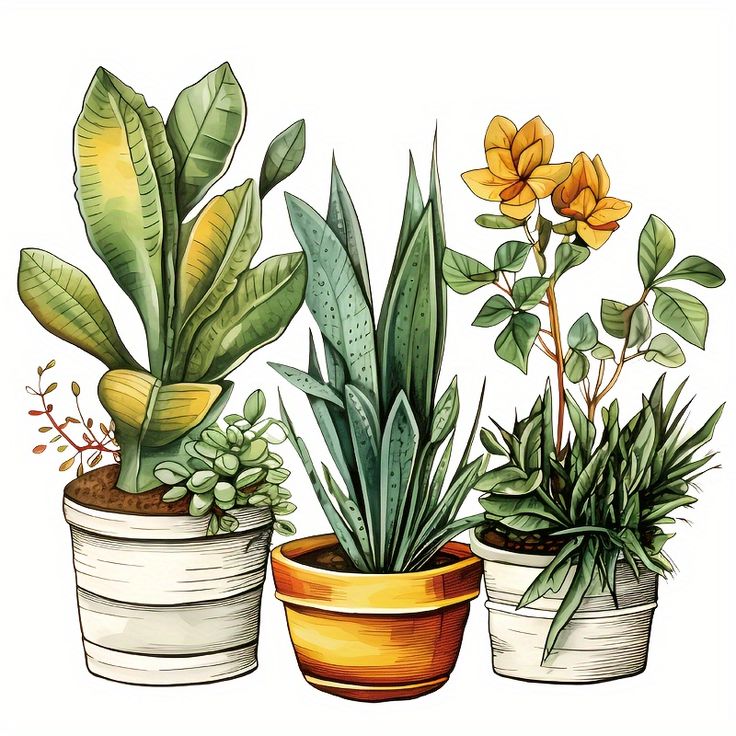 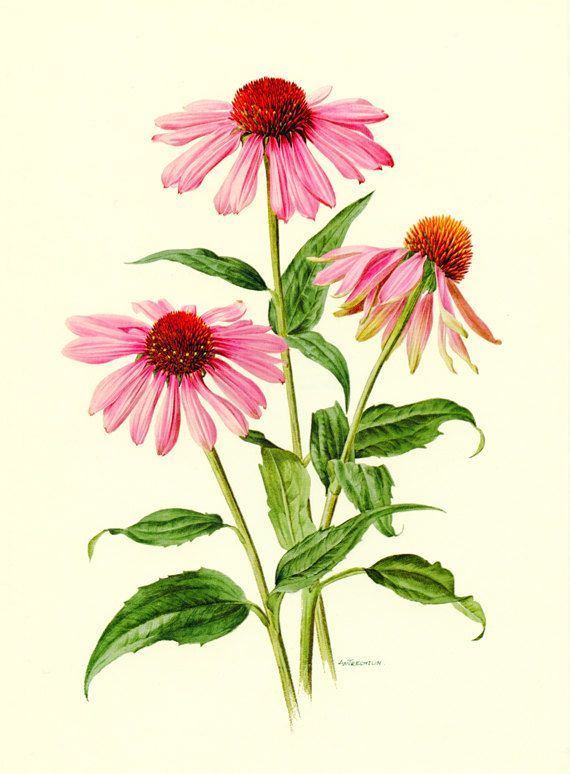 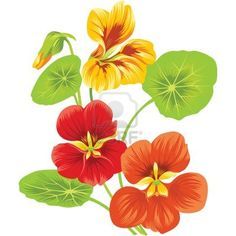 Однолетние цветочные растения выращивают двумя способами:
Из семян выращивают рассаду, которую затем высаживают в цветник
Семена сеют 
в открытый грунт
Рассада позволяет получить цветущие растения в более ранние сроки
Цветочные растения 
начинают цвести не раньше июня
Бархатцы – неприхотливые быстрорастущие однолетние растения.
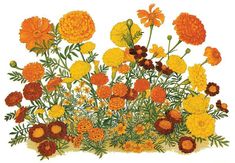 Семена бархатцев высевают весной в цветник в конце мая. Цветение начинается через 50-60 дней после появления всходов.
Чтобы получить цветущие растения раньше, семена бархатцев нужно сеять в середине апреля для получения рассады.
Для выращивания цветочной рассады используют  посевные ящики, маркеры, трамбовку, лейку, совки
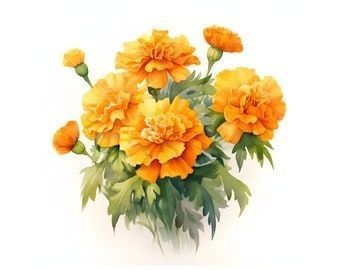 Проверим свои знания
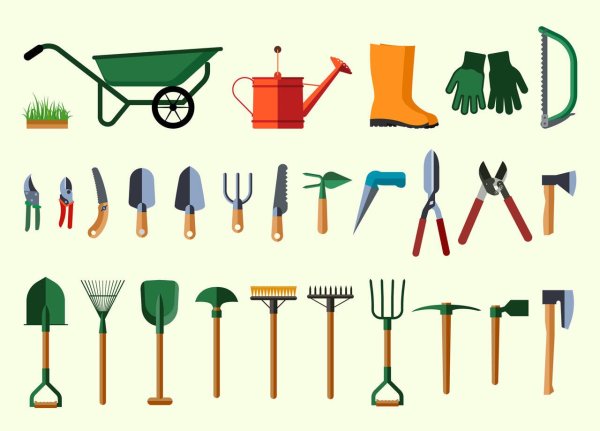 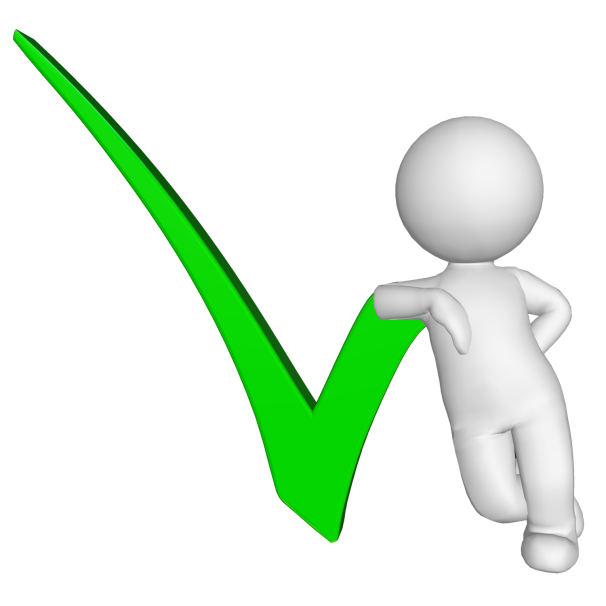 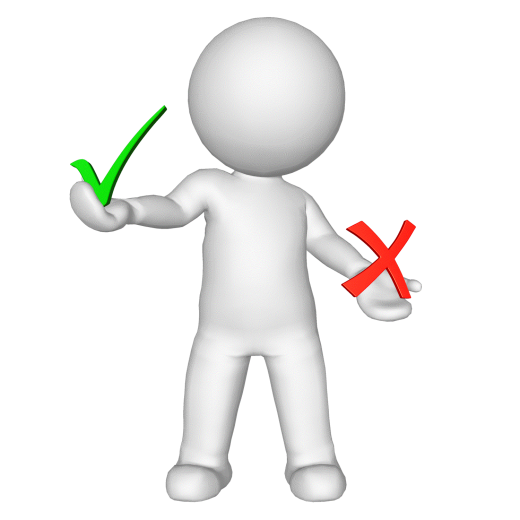 Когда это бывает?
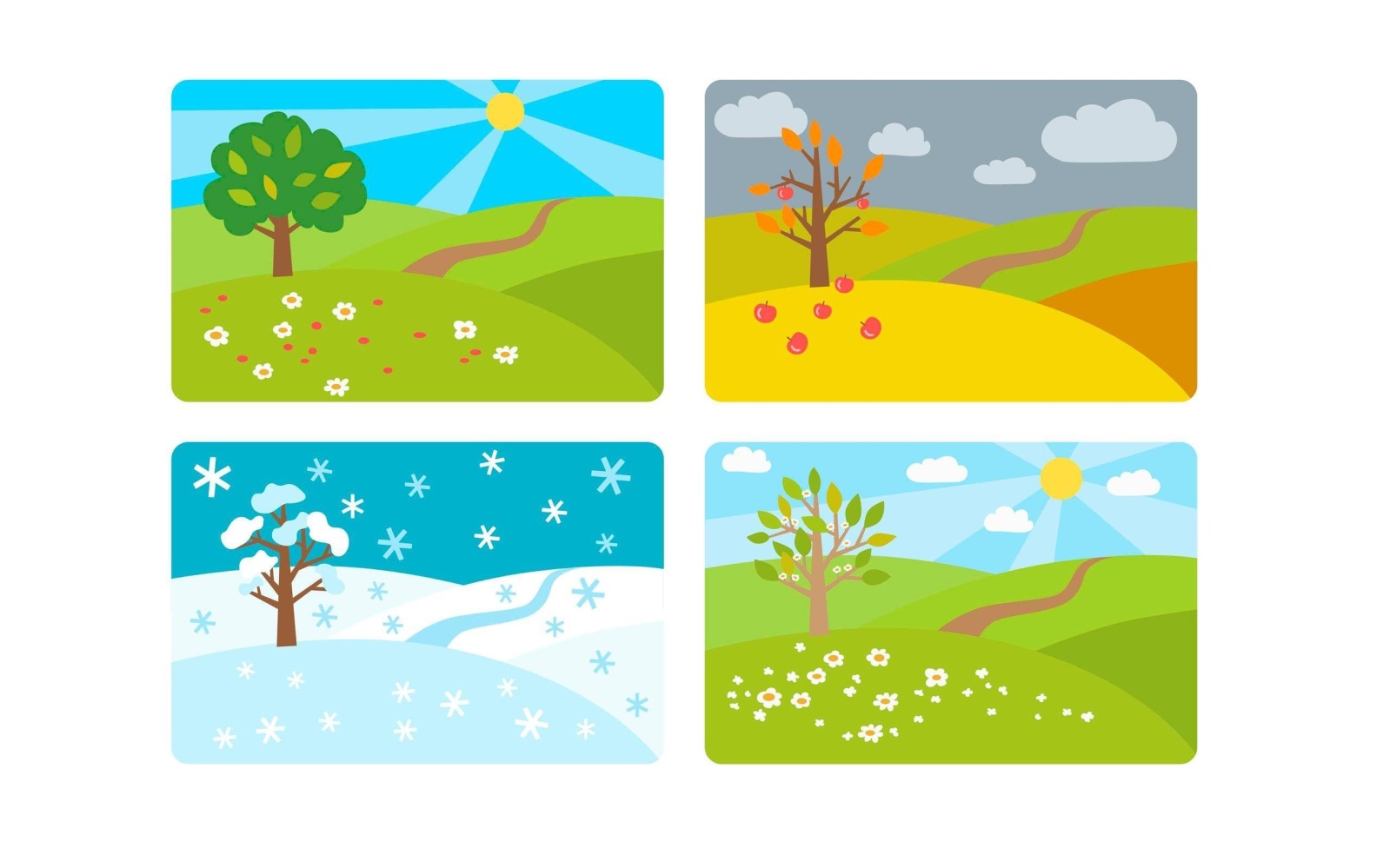 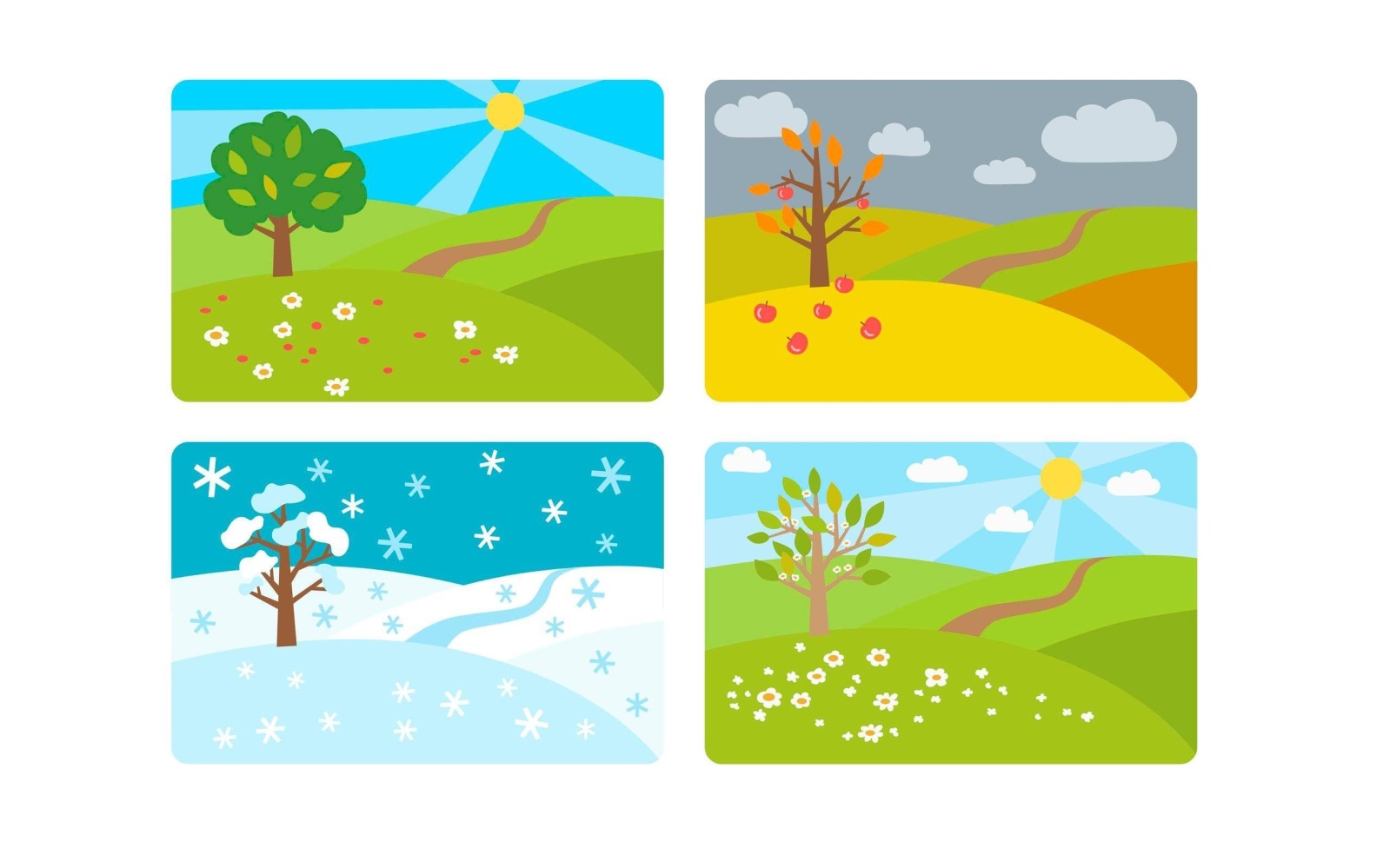 В какое время года сеют семена бархатцев на рассаду?
лето
весна
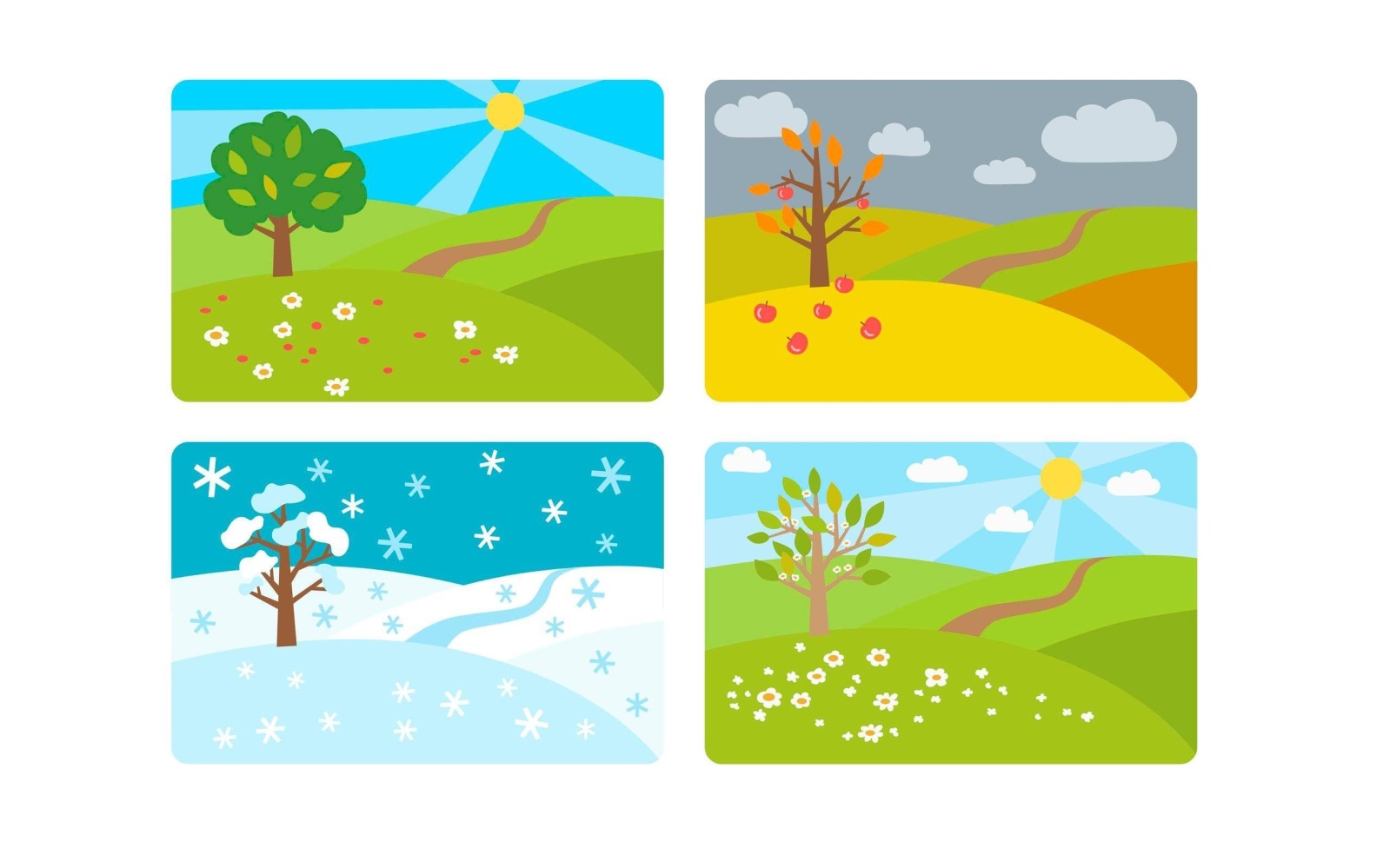 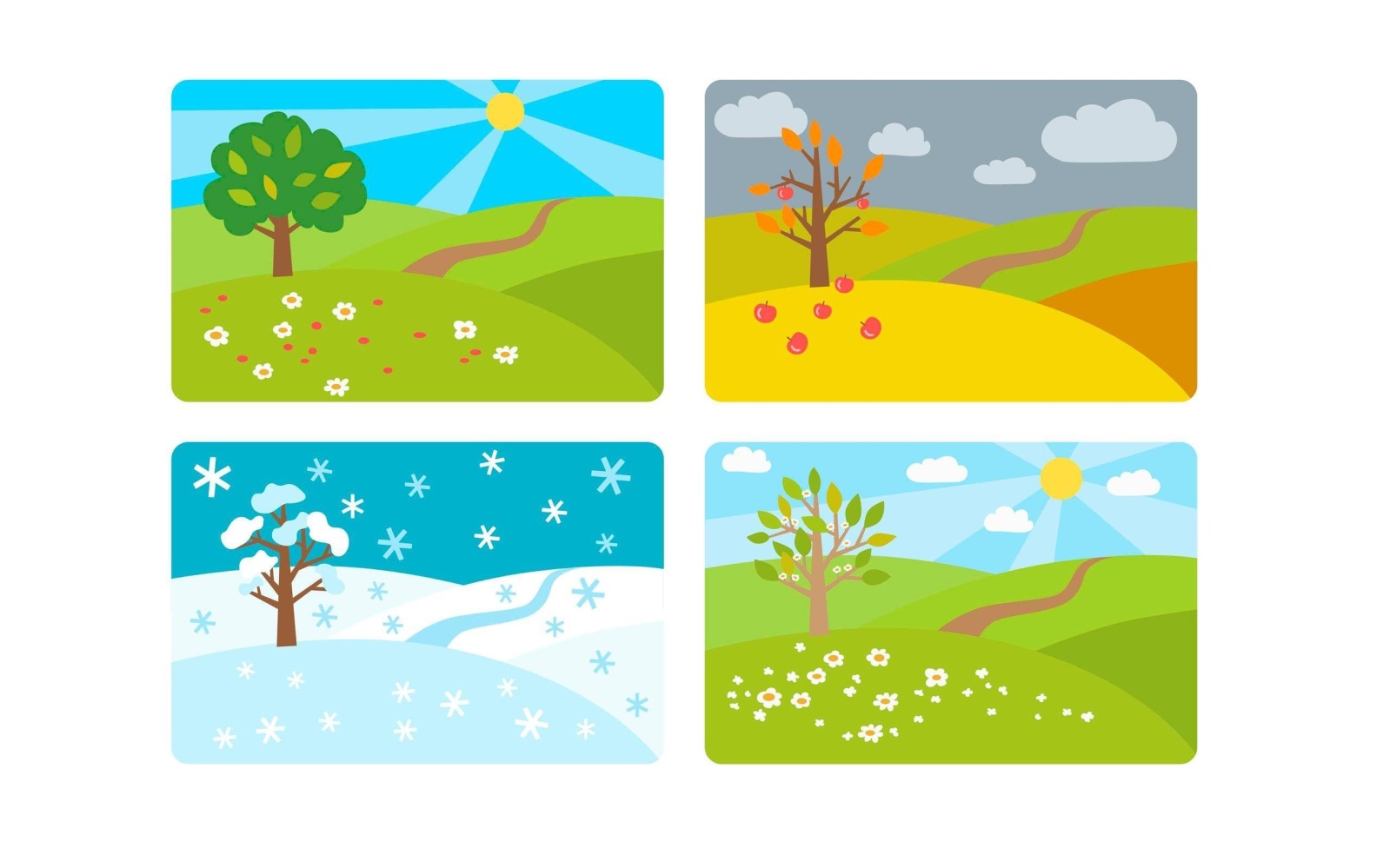 зима
осень
Чтобы перейти к следующему слайду, нажмите ПРОБЕЛ
Что необходимо для посадки семян на рассаду?
семена
пульверизатор
перчатки
шланг
грабли
тачка
совок
грунт
ведро
садовые ножницы
лейка
посевной 
ящик
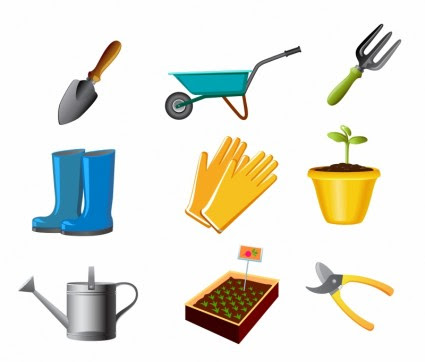 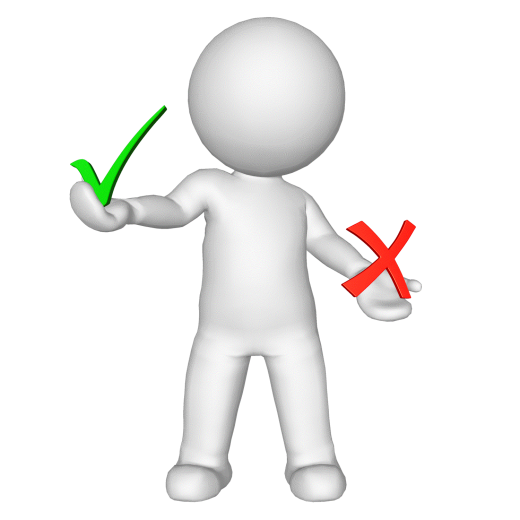 сапоги
корзина